ION PUMPS
By: Nima Moghimian
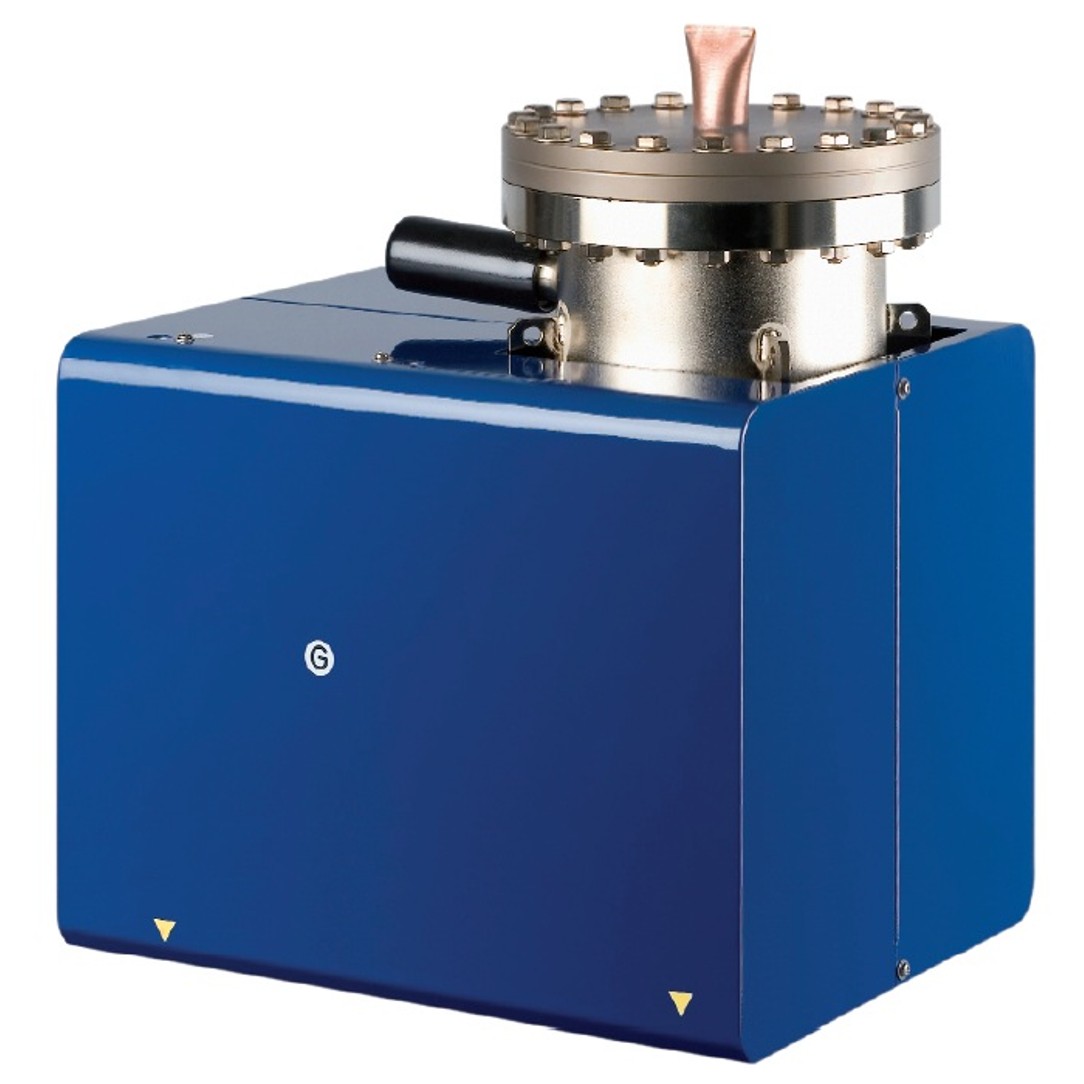 Why pump?
Why vacuum?
What is a good vacuum?
What is a good vacuum?
NO Vacuum
Rough Vacuum
Low Vacuum
High Vacuum
(HV)
Ultra High Vacuum
(UHV)
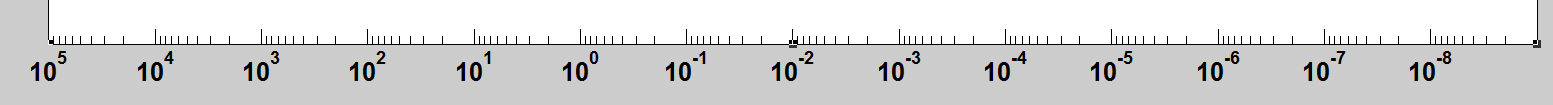 Pa
1Pa = 7.5 x 10-3 Torr
Types of pumps
NO Vacuum
Rough Vacuum
Low Vacuum
High Vacuum
(HV)
Ultra High Vacuum
(UHV)
Ion pumps
Turbomolecular pumps
Diffusion pumps
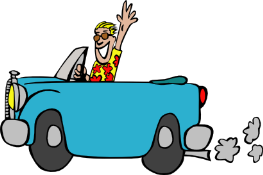 Rotary and Dry pumps
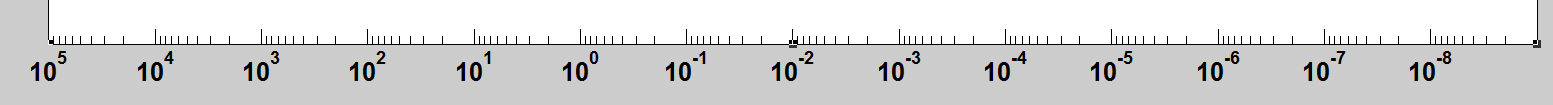 Pa
SEM pumps
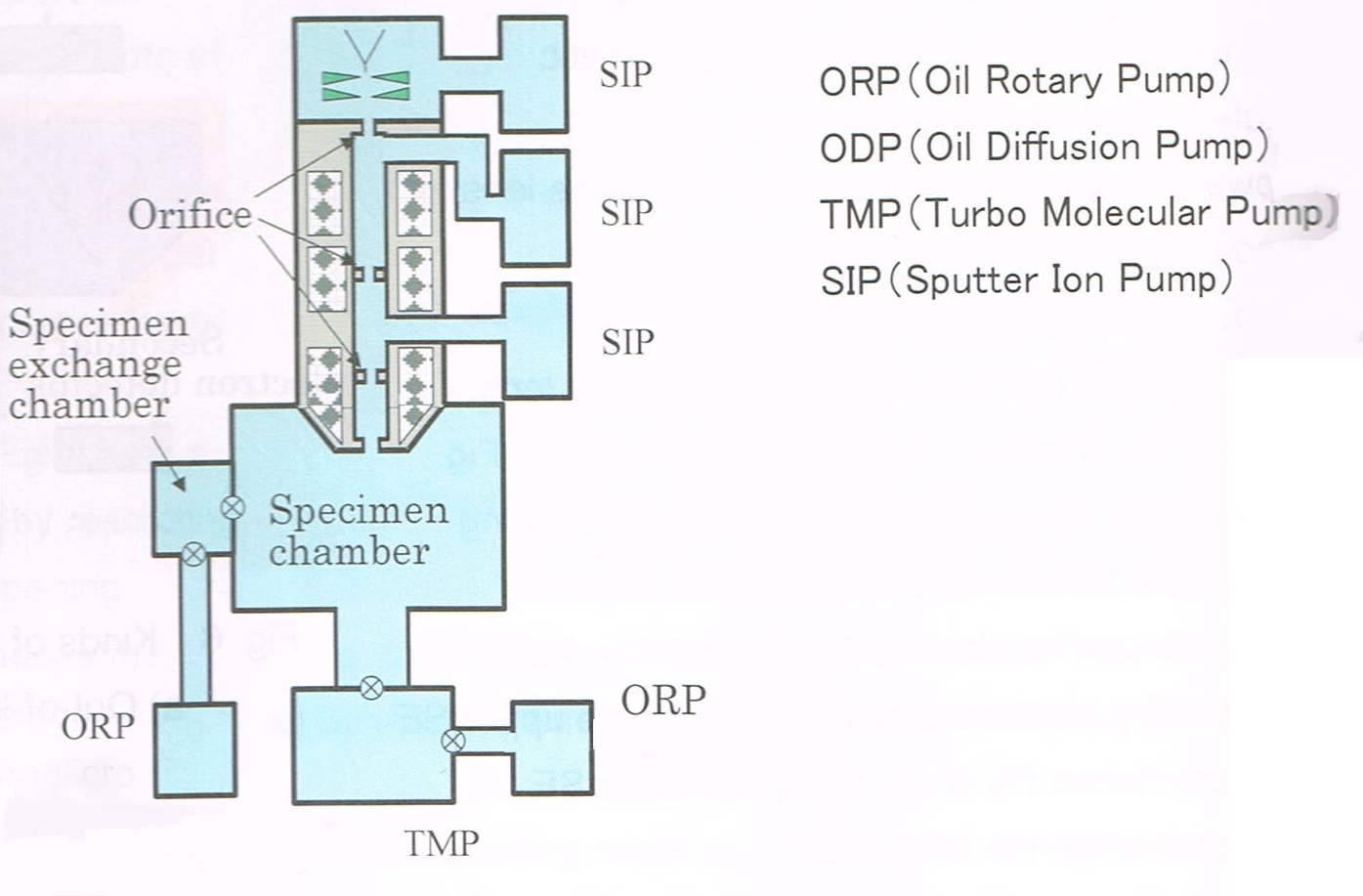 10-8 Pa
105 Pa
10-4 Pa
10-1 Pa
Ion pump
anode
N
S
Ti
Ti
+
DC Power supply
_
Ion pump
+   +   +   +   +   +   +   +    +   +   +
N
S
-
-
-
-
-
-
-
-
-
-
-
-
e
e
e
e
e
+   +   +   +   +   +   +   +    +   +   +
e
+
DC Power supply
_
+  +  +  +  +  +  +  +
e
_  _  _  _  _  _
+
Collision
Ionization
Sputtering
Condensation
e
+
N
S
Chemisorption
Electrical attraction
+
DC
Power supply
_
_
_
_
_
_
_
_
_
_
_
_
_
_
_
_
_
+  +  +  +  +  +  +  +  +  +  +  +  +  +
N
S
e
e
+  +  +  +  +  +  +  +  +  +  +  +  +  +
+
DC
Power supply
_
+
+
Ion pump features
No Oil
No moving parts
Only efficient at high vacuums
Questions
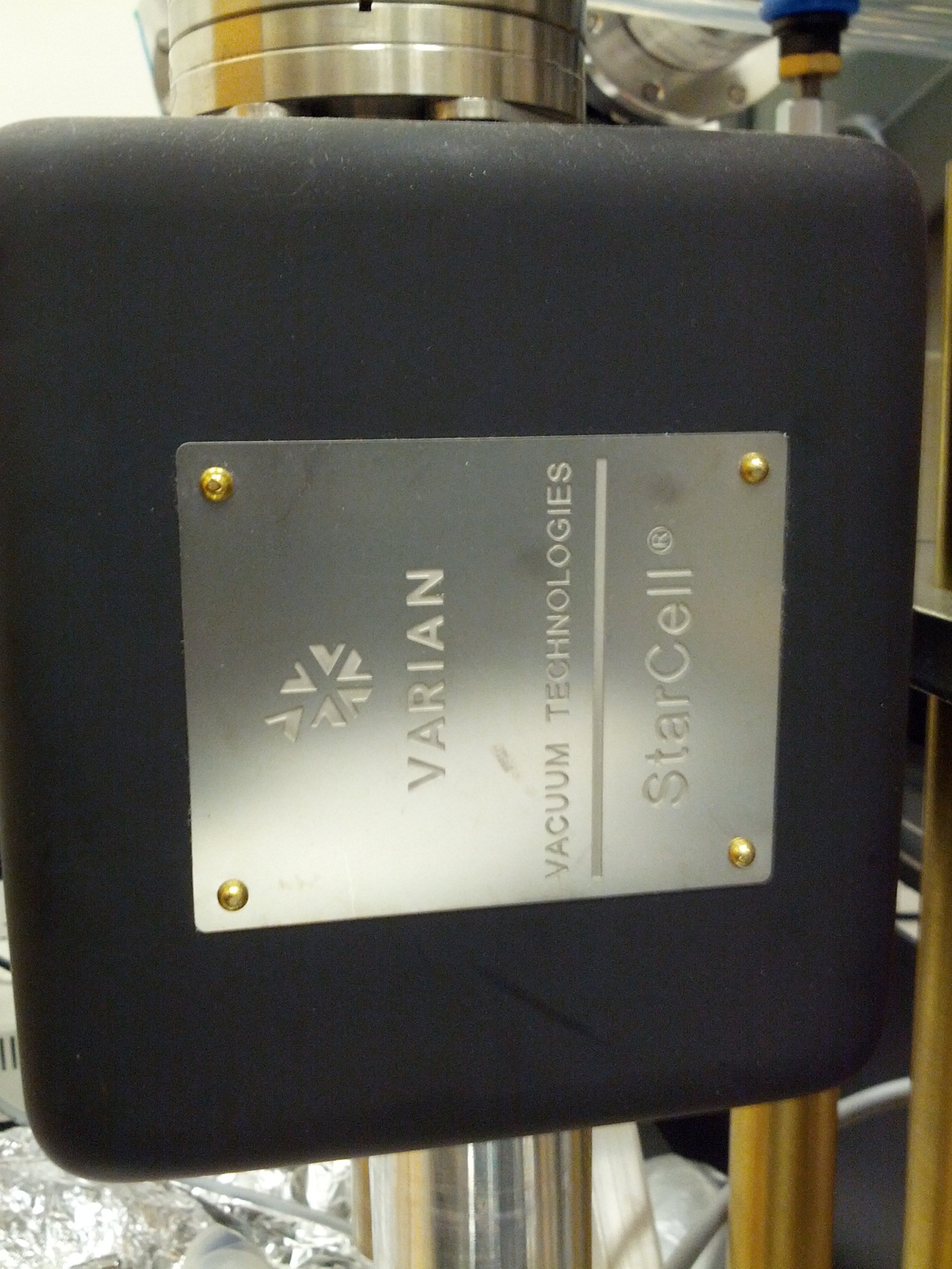